Hydrogen: Fuel
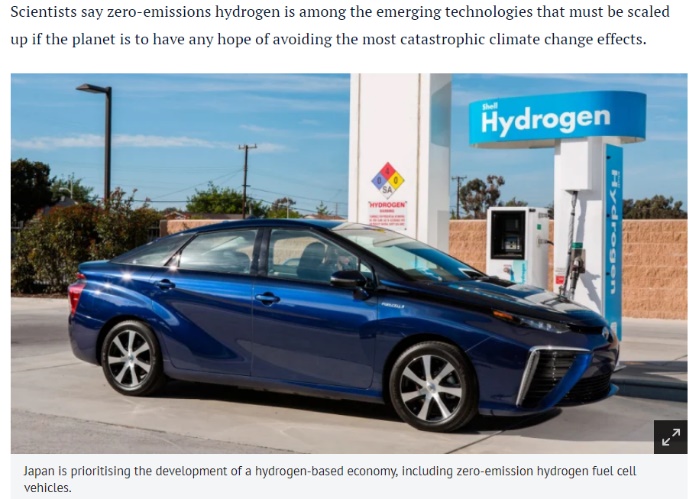 Proposal: 
Use hydrogen gas as a fuel. It has a high energy density and the only product when it burns is water.
2H2(g)   +  O2(g)  2H2O(l) 
        ΔH = -282 kJ mol-1
© POShea
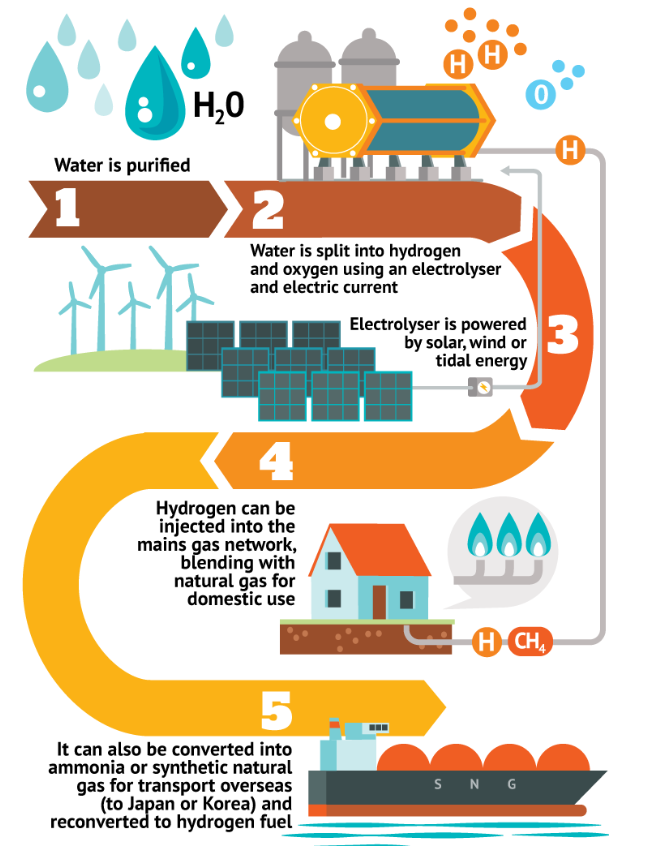 Generate hydrogen
 Blend it with natural gas
Use it in vehicles
Export it.
Question: 
How to source hydrogen?

Latrobe Valley trial: hydrogen from coal using steam reforming.

CH4(g)  + H2O(g)    CO(g) + 3H2(g)
CO(g)  +  H2O(l)  CO2(g)  + H2(g)
 
Problem: produces CO2
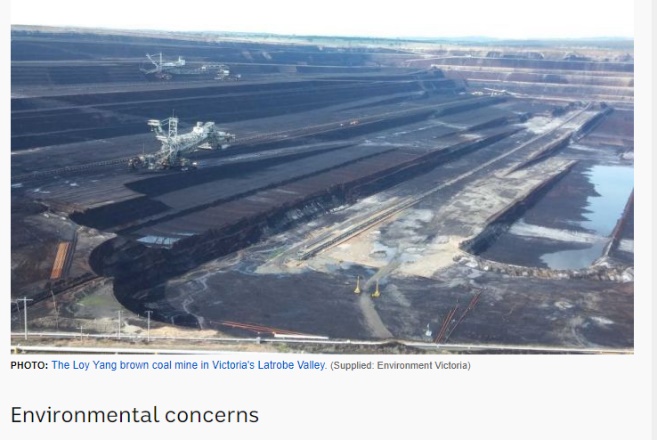 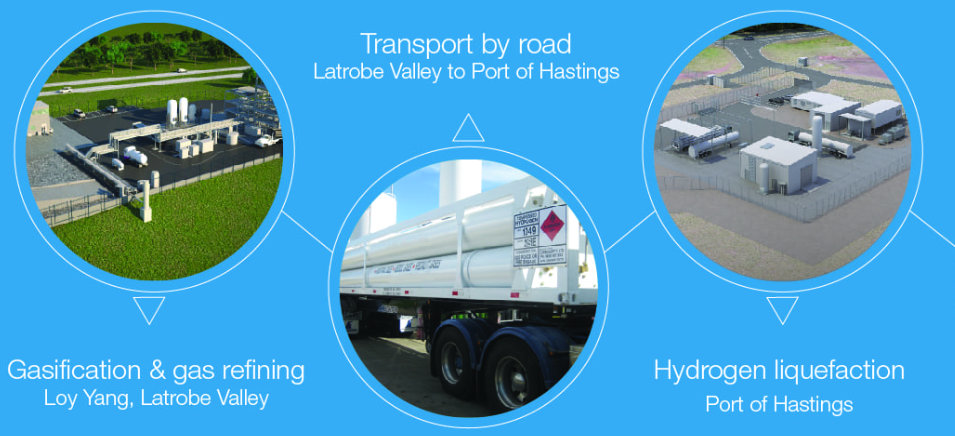 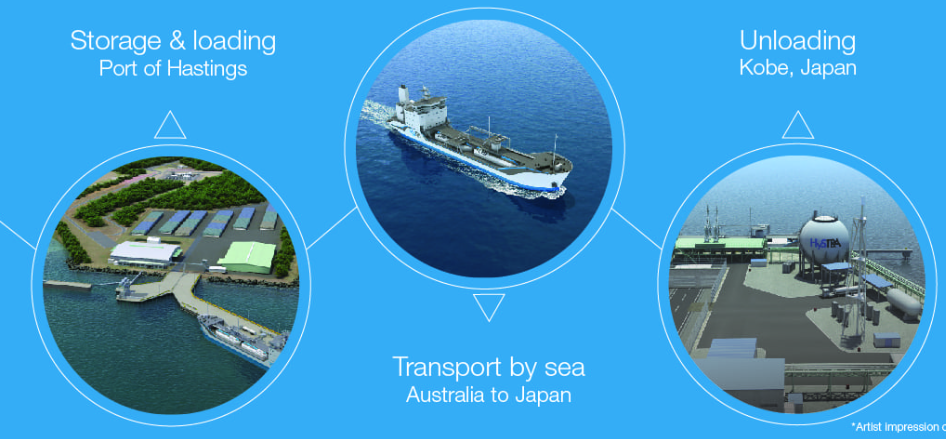 Solar option
WA trial. Electrolysis of water using solar array.

2H2O(l)   2H2(g)  +  O2(g)     Pollution free

Supply of water and electricity required.
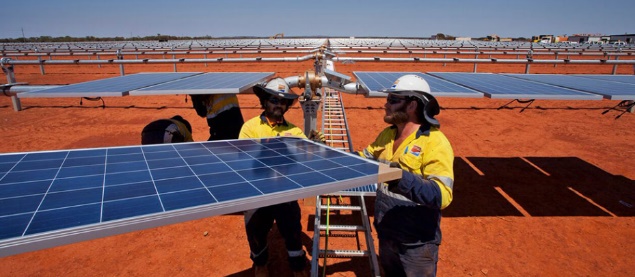 Hydrogen fuel cell: 
generating electricity from hydrogen
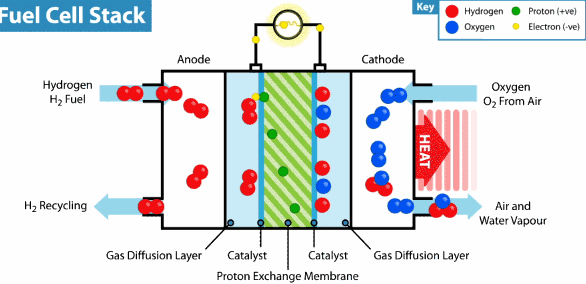 Expensive: high tech porous electrodes
Anode:  2H2(g)    2H+(aq)   +  2e
Cathode: O2(g)  + 4H+(aq)  + 4e  2H2O(l)
Overall:    2H2(g)   +  O2(g)  2H2O(l)
Adelaide trial: water to hydrogen. Hydrogen blended with natural gas to be used in surrounding homes.
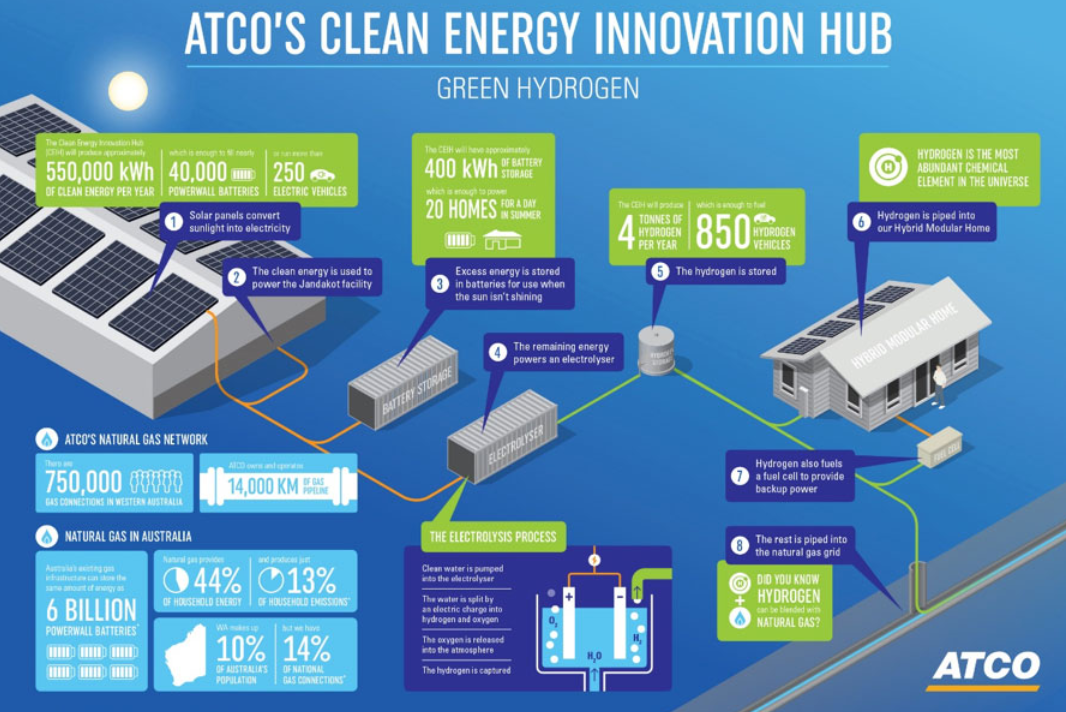 South Australian trial:  
convert hydrogen to ammonia for fertiliser or as a safe means of transport.
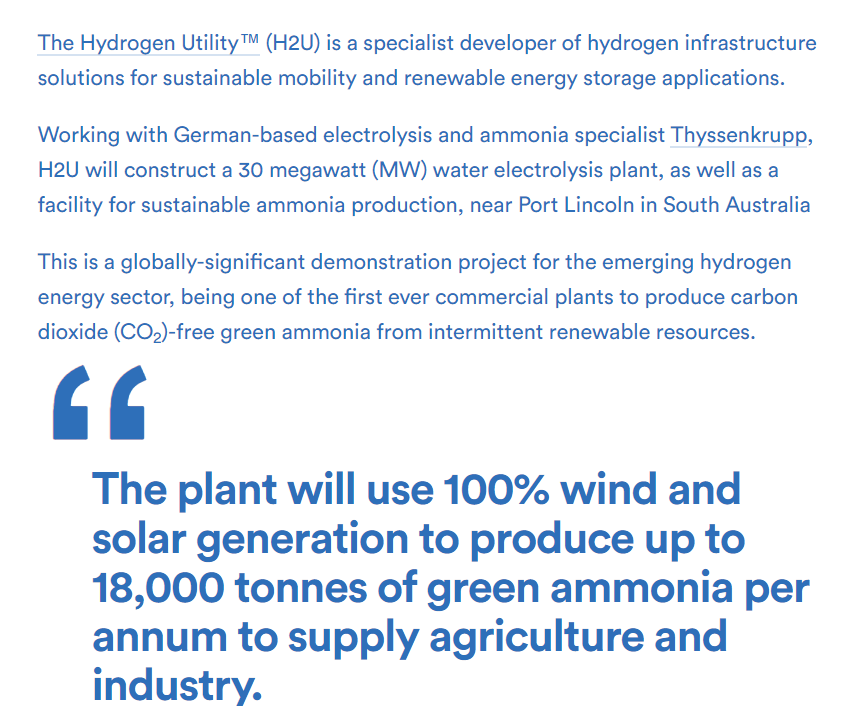 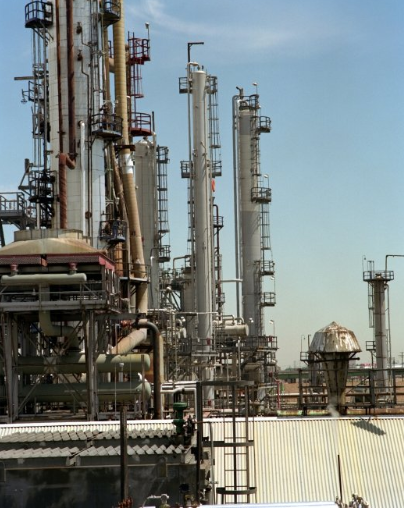 Ammonia production

N2(g)    +  3H2(g) ⇌   2NH3(g)

 This is the Haber process.
N2(g)    +  3H2(g) ⇌   2NH3(g)

The above reaction is reversed once ammonia has been transported.

CSIRO has invented a membrane to absorb hydrogen gas. As stated by Le Chatelier, removing hydrogen will favour the reverse reaction.
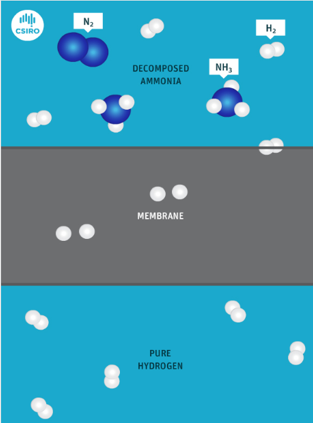